CSE 121 – Lesson 13
Justin Ung
Summer 2023

Music: 🌸k-pop girlies playlist🌸
No sli.do today <3
Announcements, Reminders
Programming Assignment 3 Its Data Time released, due next Tuesday
Resub 4 due yesterday, Resub 5 out now due next Thurs
Quiz 2 (Take-home): Monday Aug 7th (8/7)
Topics: File I/O (Scanner, PrintStream), Arrays, Reference Semantics
Reminder: Final exam Wednesday Aug 16 4:30 – 6:30 PM in PAA A102
Left-Handed Seating Request form posted on Ed due Aug 7th EOD
2
(PCM) Value Semantics vs. Reference Semantics
Applies when working with primitive types
Variables/parameters hold a copy of the actual value
Applies when working with objects
Variables/parameters hold a reference to the object
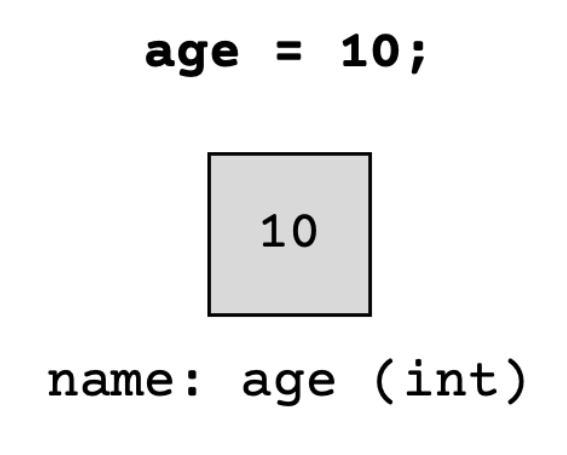 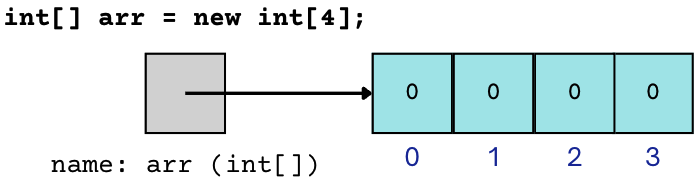 3
(PCM) Value Semantics vs. Reference Semantics
int a = 3;
int b = a;
a = 99;
int[] list1 = {4, 8, 15, 16, 23};
int[] list2 = list1;
list1[1] = 99;
4
(PCM) Value Semantics vs. Reference Semantics
boolean test = true;
flipValue(test);
public static void flipValue(boolean b) {
    b = !b;
}
boolean[] tests = 
     {true, true, false, true, false, false};
flipValues(tests);
public static void flipValues(boolean[] b) {
    for (int i = 0; i < b.length; i++) {
        b[i] = !b[i];
    }
}
5
Array Patterns!
6
(PCM) Counting Elements that Meet a Condition
public static int evenLength(String[] list) {
    int countEven = 0;
    for (int i = 0; i < list.length; i++) {
        if (                       ) {
            countEven++;
        }
    }
    return countEven;
}
7
(PCM) Counting Elements that Meet a Condition
public static int evenLength(String[] list) {
    int countEven = 0;
    for (int i = 0; i < list.length; i++) {
        if (list[i].length() % 2 == 0) {
            countEven++;
        }
    }
    return countEven;
}
8
(PCM) Modifying Elements of an Array
public static void clamp(int min, int max, int[] list) {
    for (int i = 0; i < list.length; i++) {
        if (                  > max) {
                            = max;
        } else if (                   < min) {
                            = min;
        }
    }
}
9
(PCM) Modifying Elements of an Array
public static void clamp(int min, int max, int[] list) {
    for (int i = 0; i < list.length; i++) {
        if (list[i] > max) {
            list[i] = max;
        } else if (list[i] < min) {
            list[i] = min;
        }
    }
}
10
(PCM) Searching for an Element
public static int indexOfIgnoreCase(String phrase, String[] list) {
    for (int i = 0; i < list.length; i++) {
        if (                                       ) {
            return          ;
        }
    }
    return          ;
}
Lesson 18 - Spring 2023
11
(PCM) Searching for an Element
public static int indexOfIgnoreCase(String phrase, String[] list) {
    for (int i = 0; i < list.length; i++) {
        if (list[i].equalsIgnoreCase(phrase)) {
            return i;
        }
    }
    return -1;
}
12
(PCM) Shifting Elements
public static void rotateRight(double[] list) {
    double lastElement = list[list.length - 1];
    for (int i = list.length - 1; i > 0; i--) {
        list[i] = list[i - 1];
    }
    
}
Lesson 18 - Spring 2023
13
(PCM) Shifting Elements
public static void rotateRight(double[] list) {
    double lastElement = list[list.length - 1];
    for (int i = list.length - 1; i > 0; i--) {
        list[i] = list[i - 1];
    }
    
    list[0] = lastElement;
}
14
(PCM) Looking at Multiple Elements in an Array
public static boolean isPalindrome(int[] list) {
    for (int i = 0; i < list.length / 2; i++) {
        if (list[i] != list[list.length - 1 - i]) {
            return            ;
        }
    }
    return           ;
}
Lesson 18 - Spring 2023
15
(PCM) Looking at Multiple Elements in an Array
public static boolean isPalindrome(int[] list) {
    for (int i = 0; i < list.length / 2; i++) {
        if (list[i] != list[list.length - 1 - i]) {
            return false;
        }
    }
    return true;
}
16
(PCM) Array of Counters or "Tallying"
public static int[] numCount(Scanner input) {
    int[] counts =               ;
    while (input.hasNextInt()) {
        int num = input.nextInt();
    }
    return counts;
}
Lesson 18 - Spring 2023
17
(PCM) Array of Counters or "Tallying"
public static int[] numCount(Scanner input) {
    int[] counts = new int[10];
    while (input.hasNextInt()) {
        int num = input.nextInt();
        counts[num]++;	      }
    return counts;
}
18
(PCM) Common Ideas in Array Patterns
Loop bounds
Direction of traversal
Indexing into an array
19